The Outdoor Recreation Economy: Impacts, Trends, and Strategies
Megan Lawson, Ph.D.
megan@headwaterseconomics.org
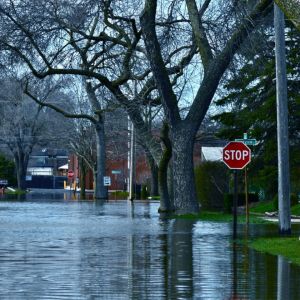 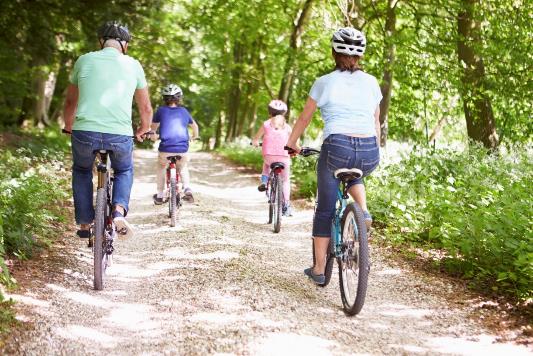 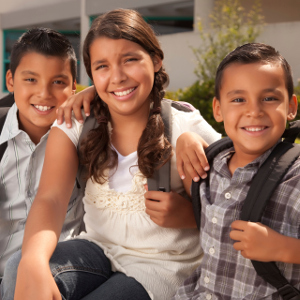 Independent Nonpartisan Research
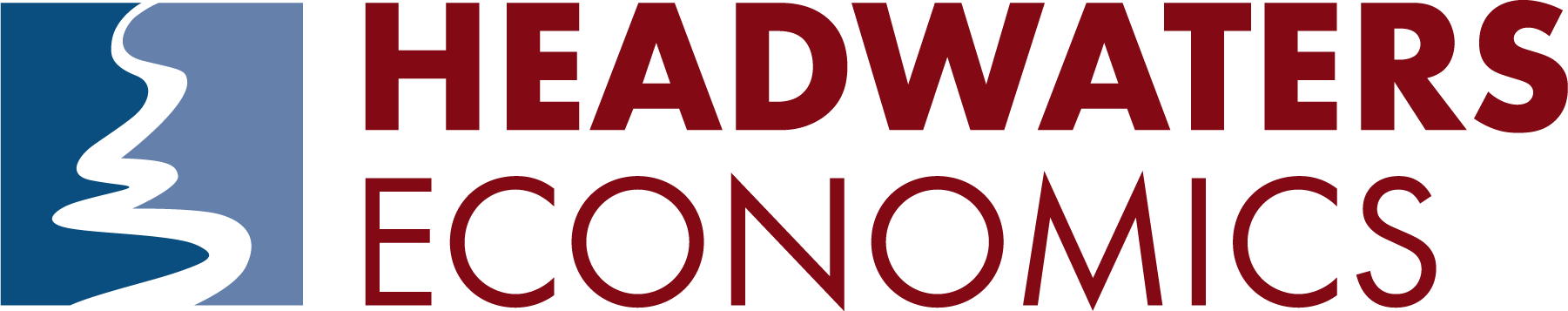 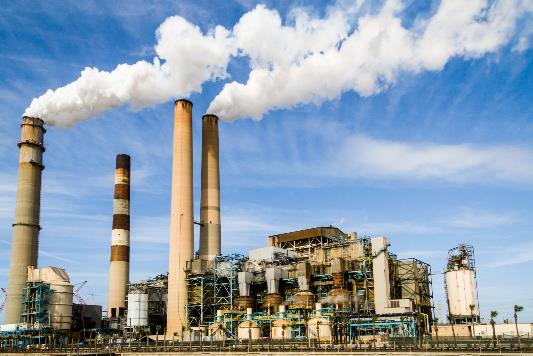 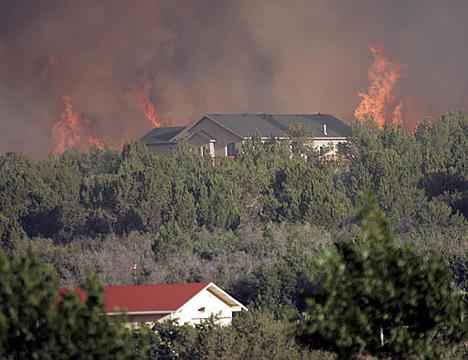 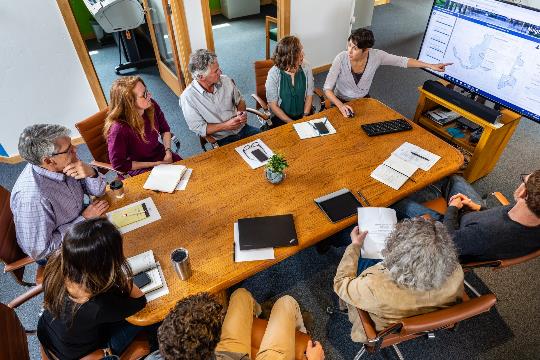 https://headwaterseconomics.org
Overview
Recreation brings more than just tourism
1
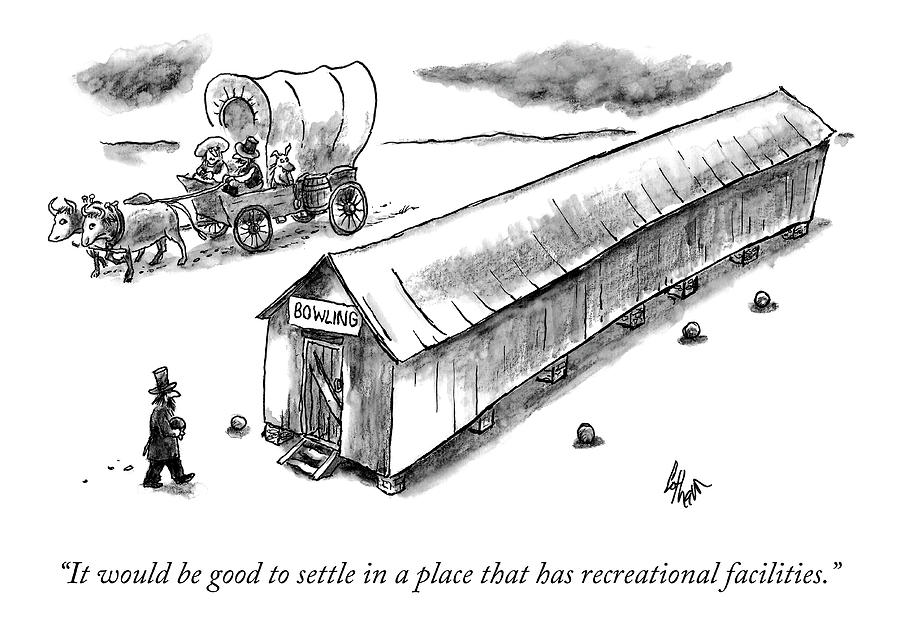 [Speaker Notes: Cartoon: Frank Cotham]
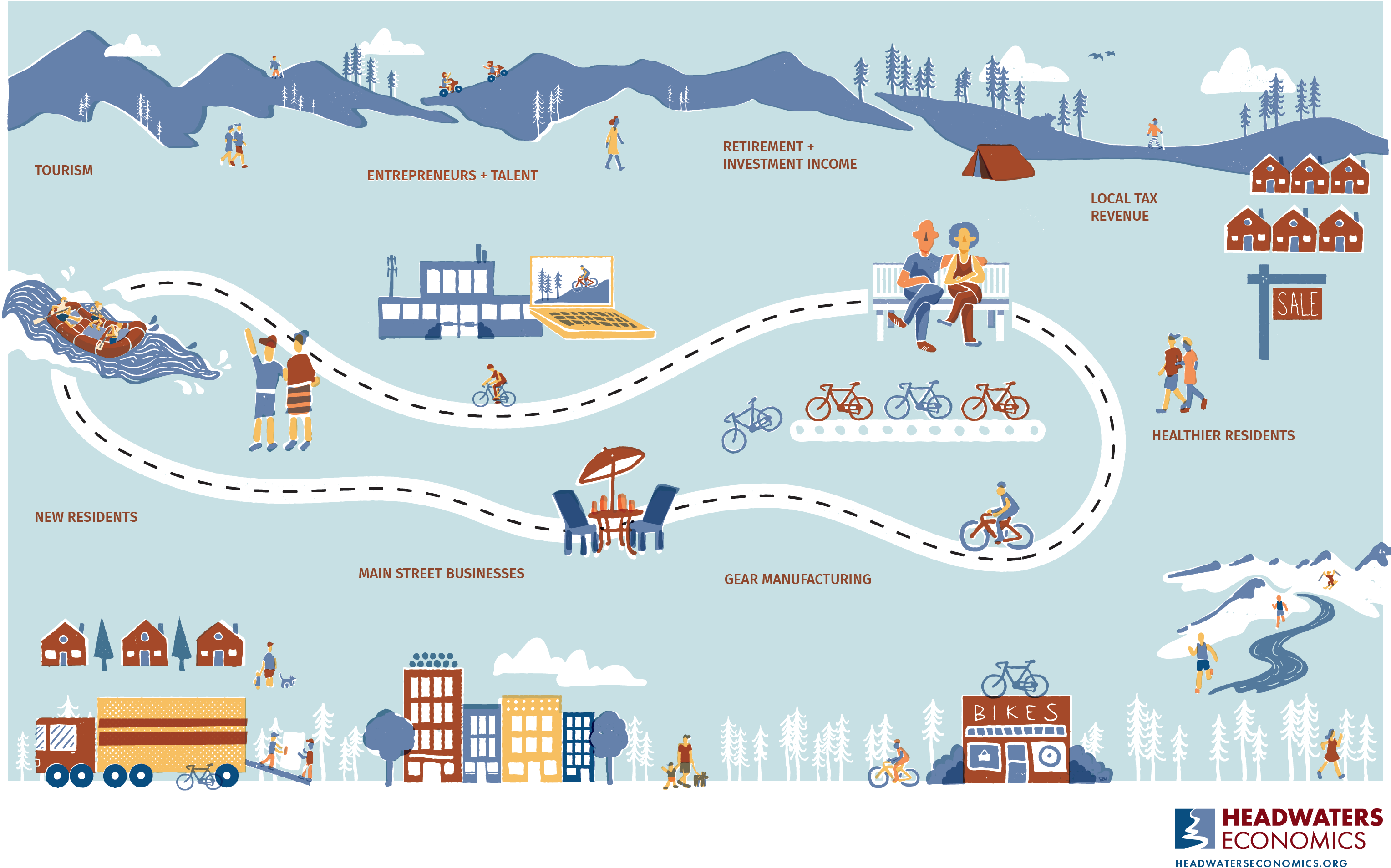 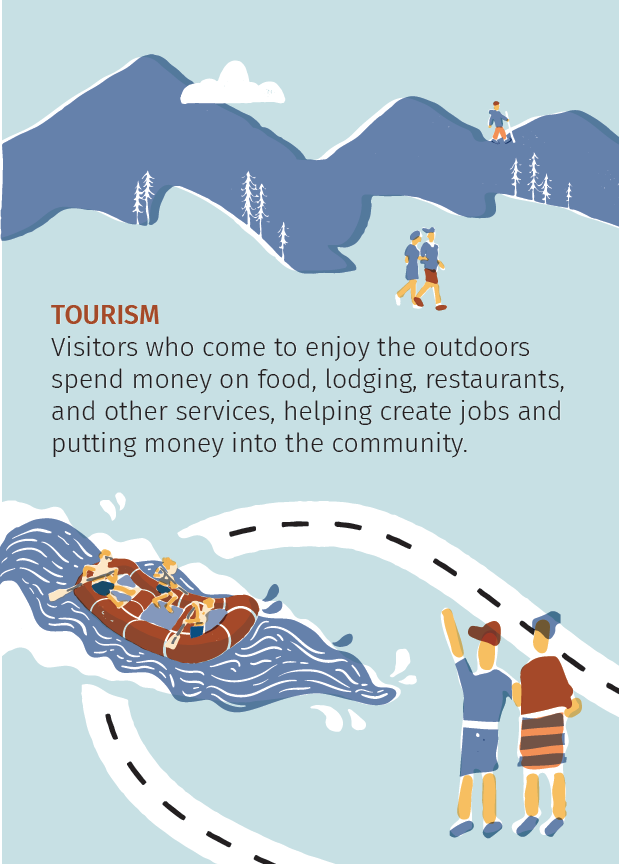 1
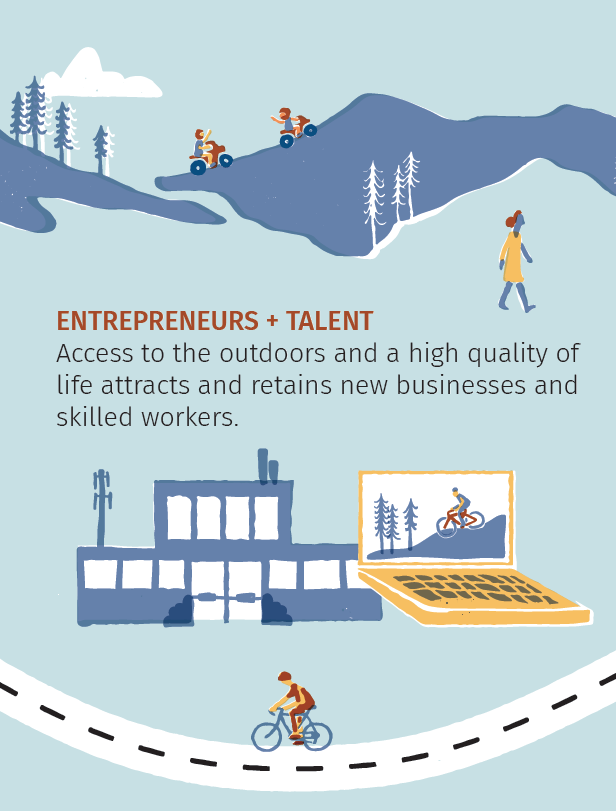 2
Recruiting businesses and talent
1
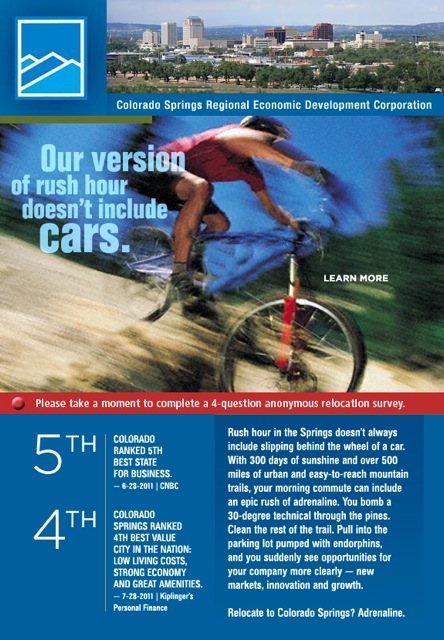 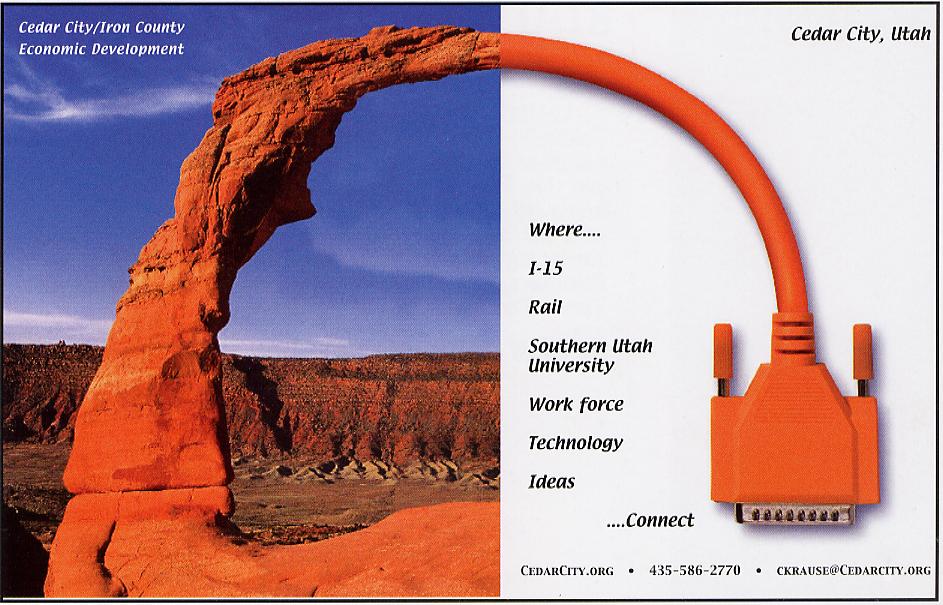 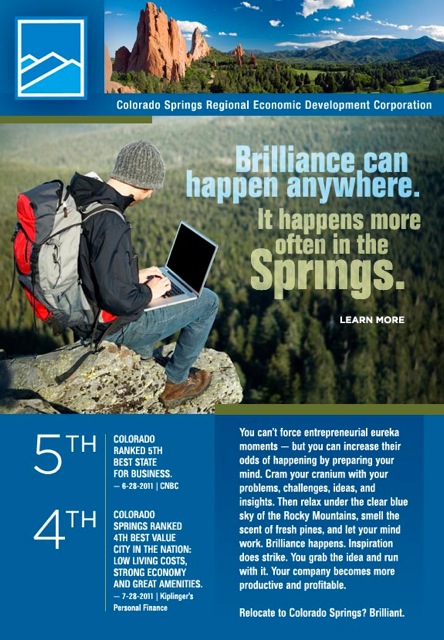 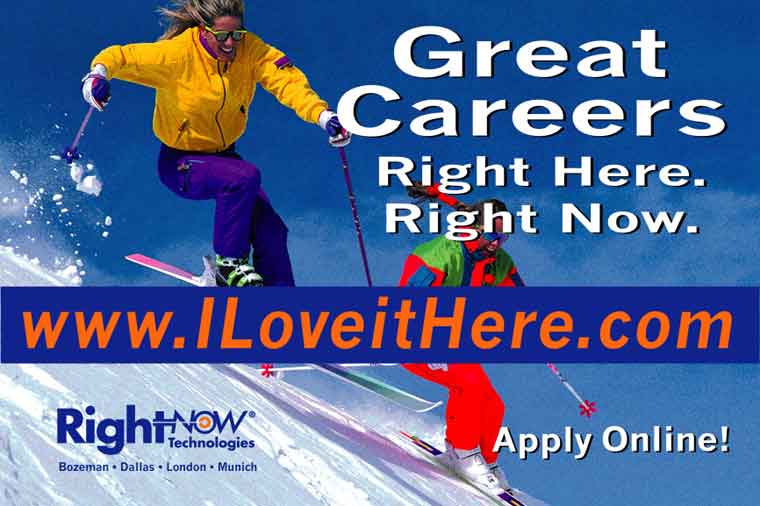 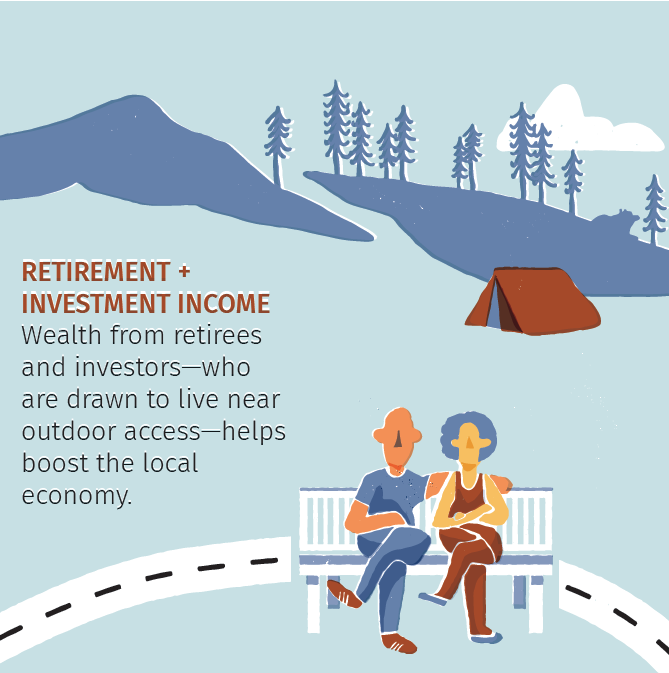 3
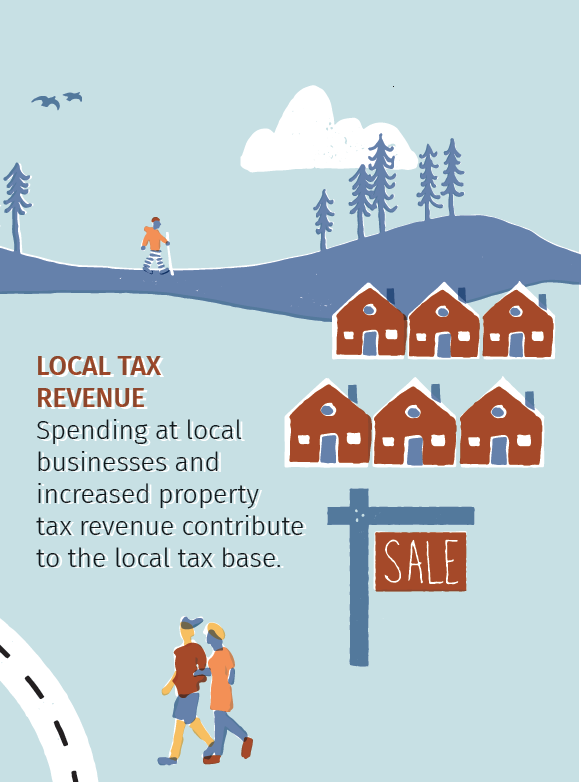 4
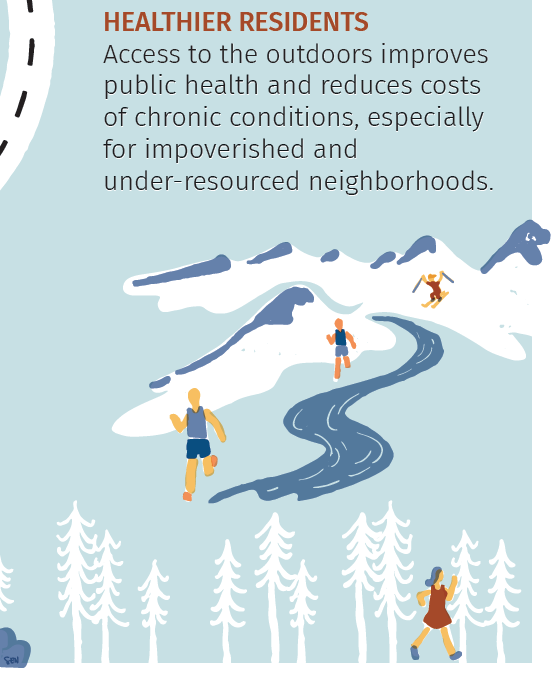 5
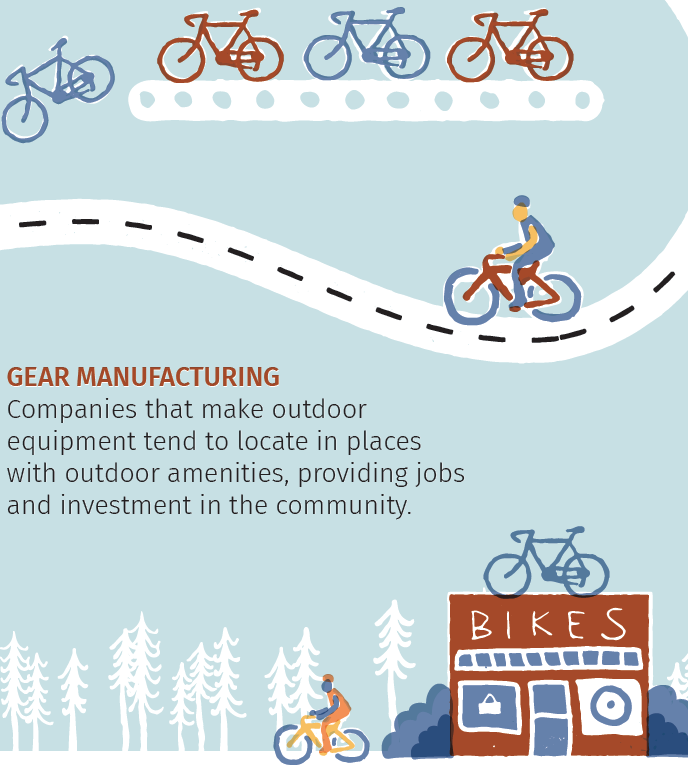 6
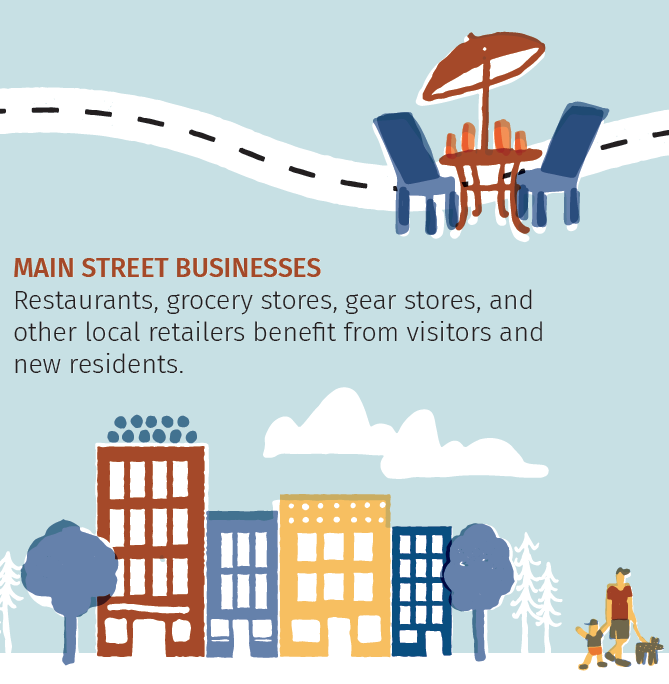 7
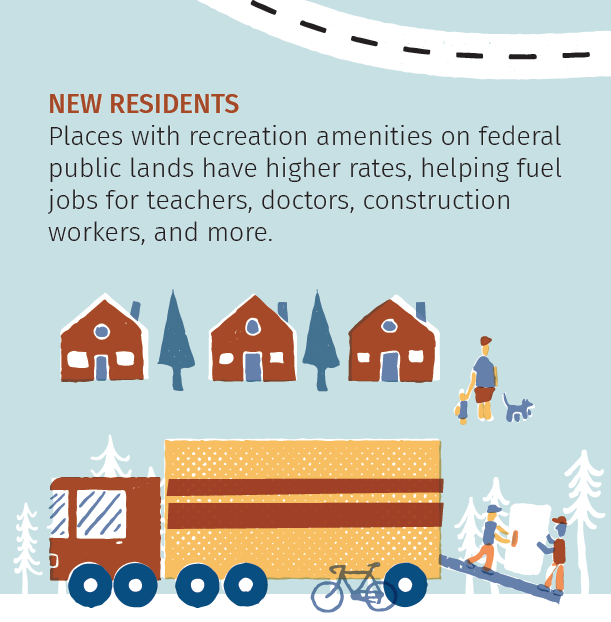 8
What is a “recreation economy”?
1
Definition by the US Department of Agriculture:

High share of employment and income from tourism

High share of second homes
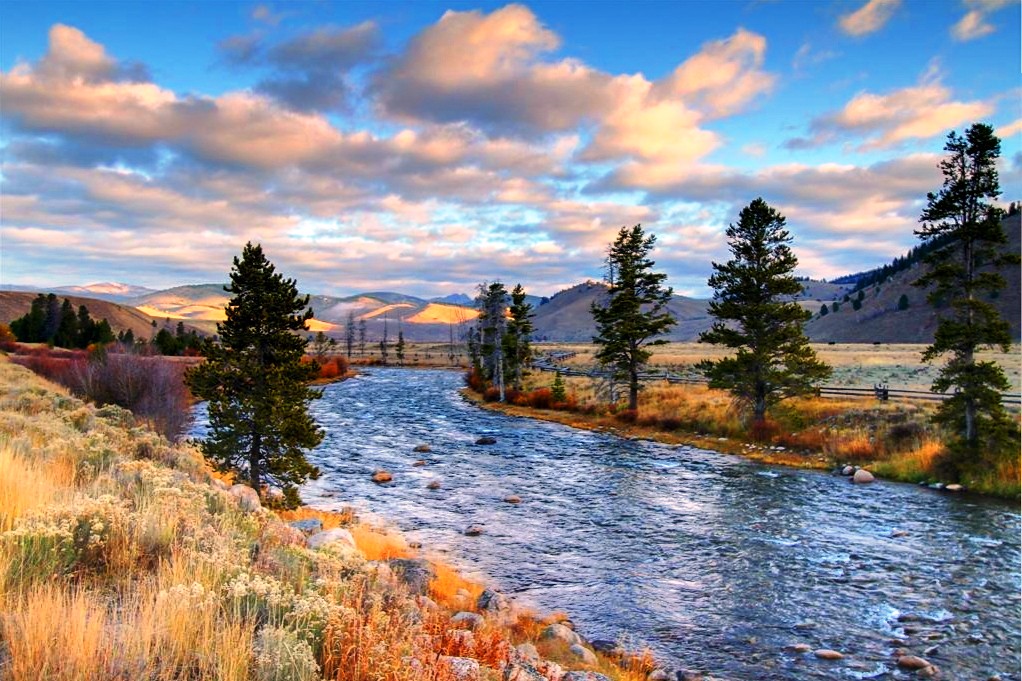 What is a recreation economy NOT?
1
Unilateral

A silver bullet
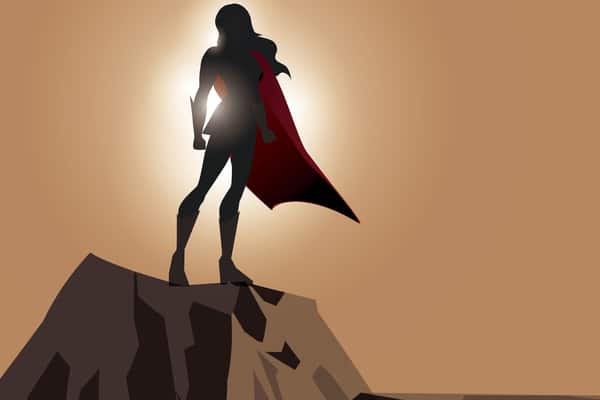 Poll
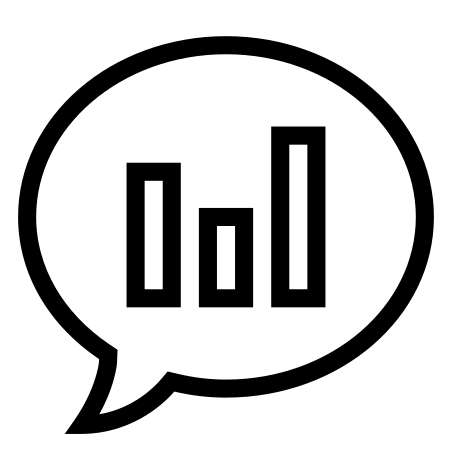 www.menti.com

Code: 8818 6361
Trends in the Inland NW
2
Recreation economies in the Inland Northwest
2
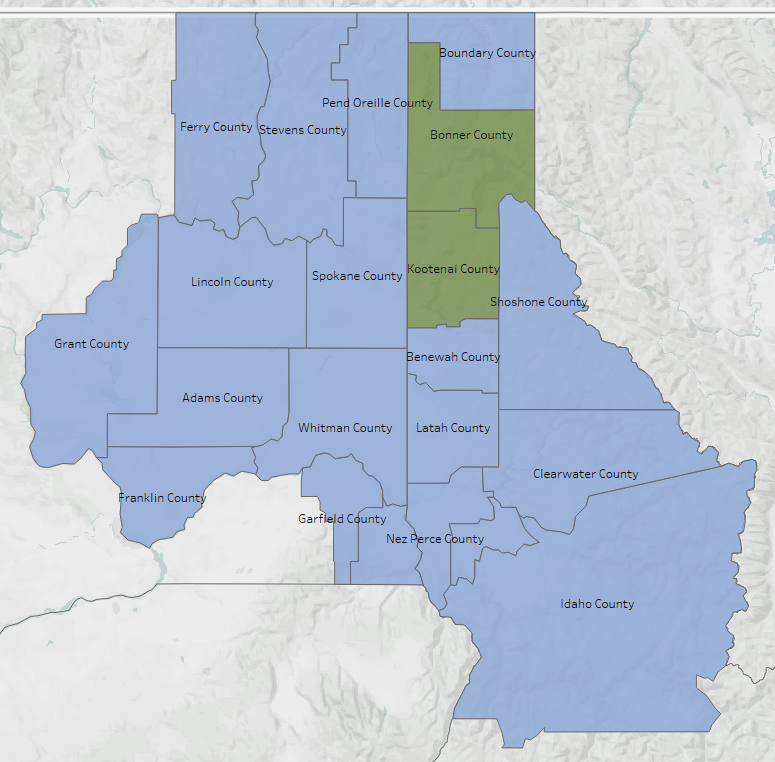 2 of 21 counties classified as “recreation-dependent”
Recreation economies bring more people
2
Wages are lower
2
Wages are lower… but growing faster
2
Recreation economies bring wealth
2
Recreation communities are expensive
2
Opportunities for recreation economies
2
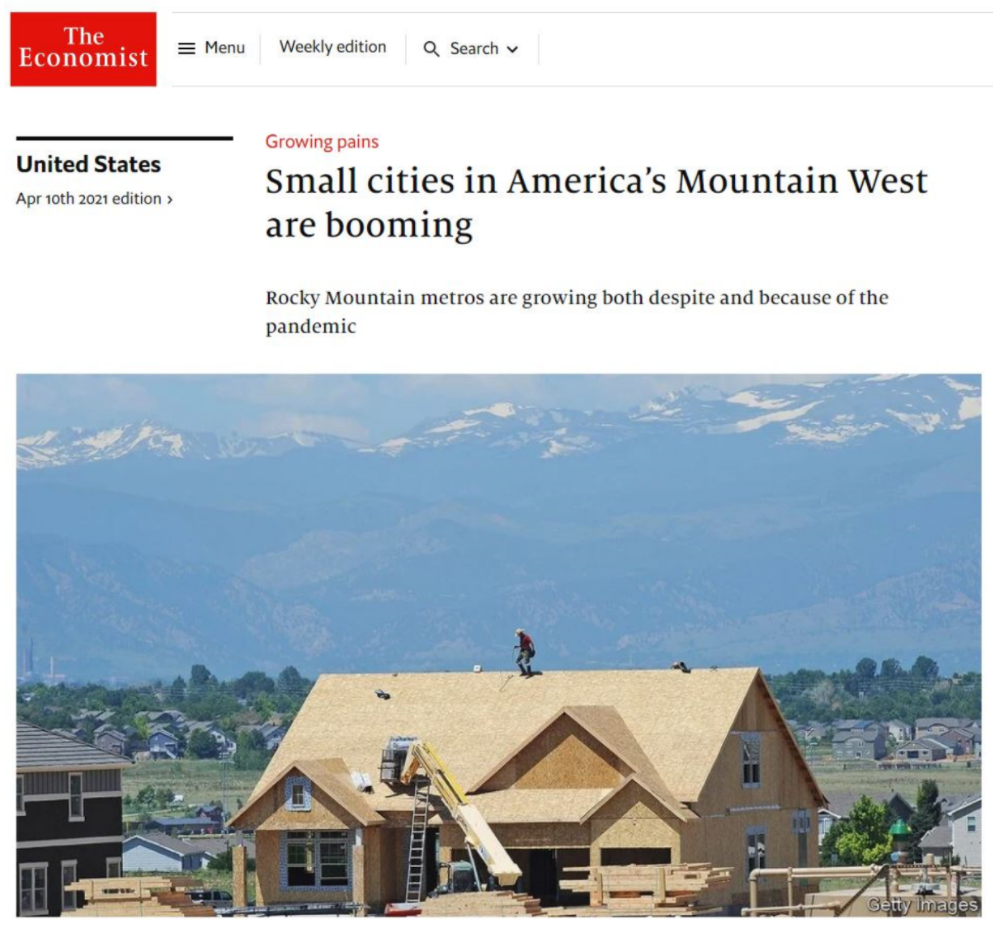 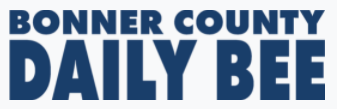 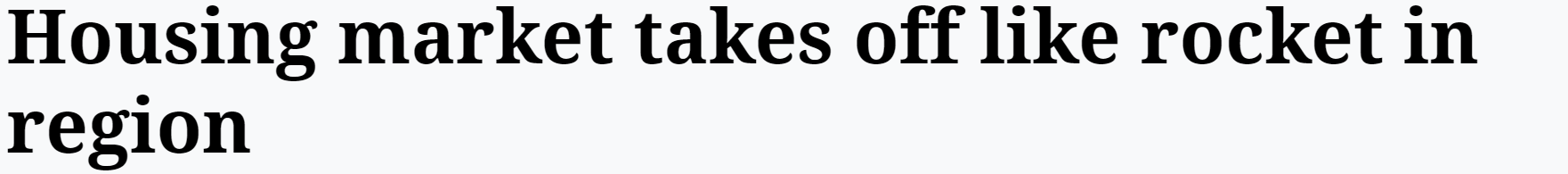 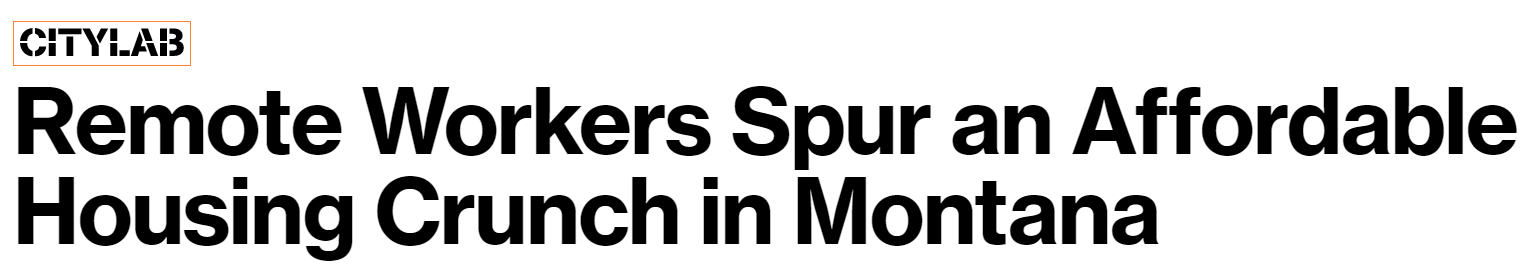 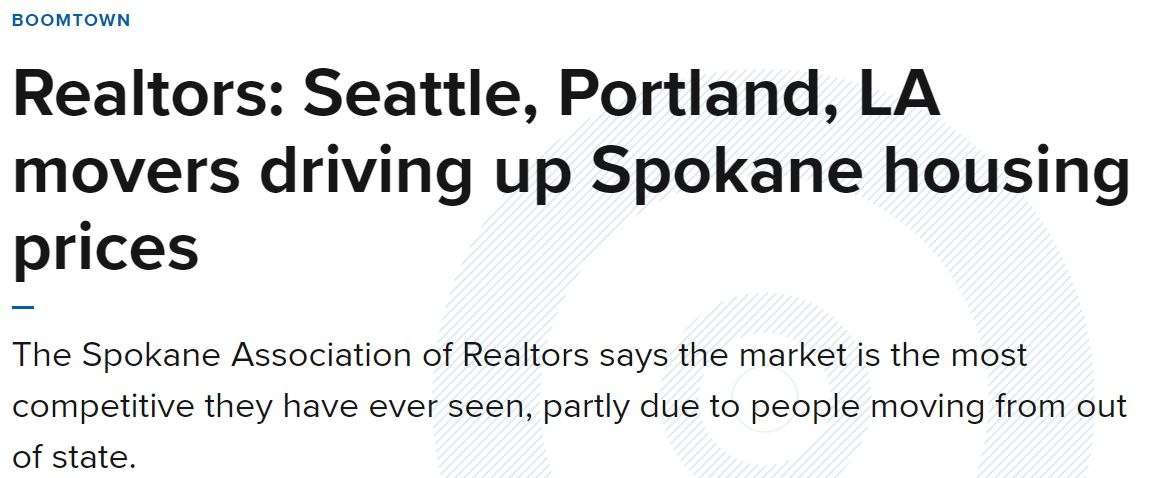 [Speaker Notes: CityLab 2/21/2021]
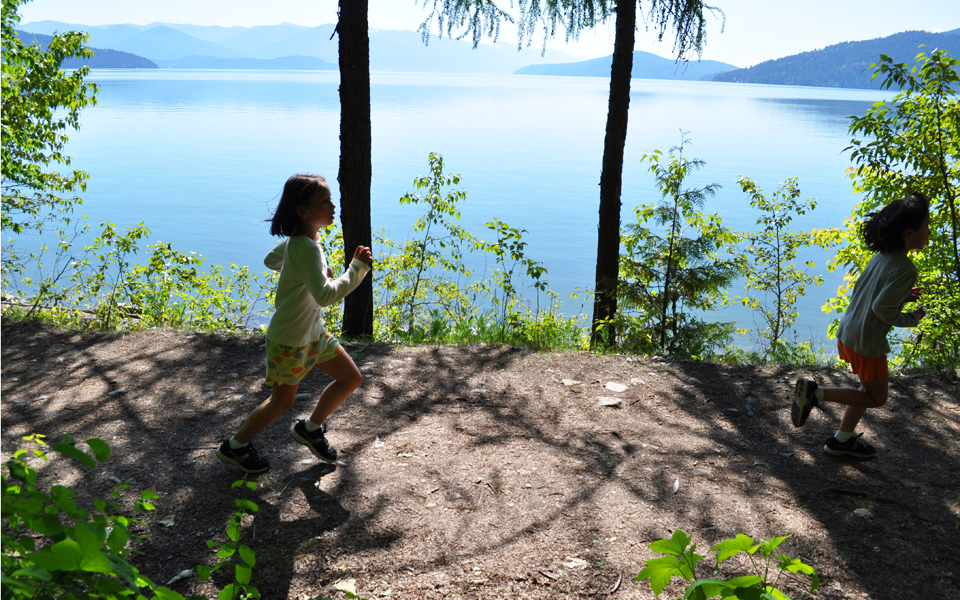 Sandpoint, Idaho
2
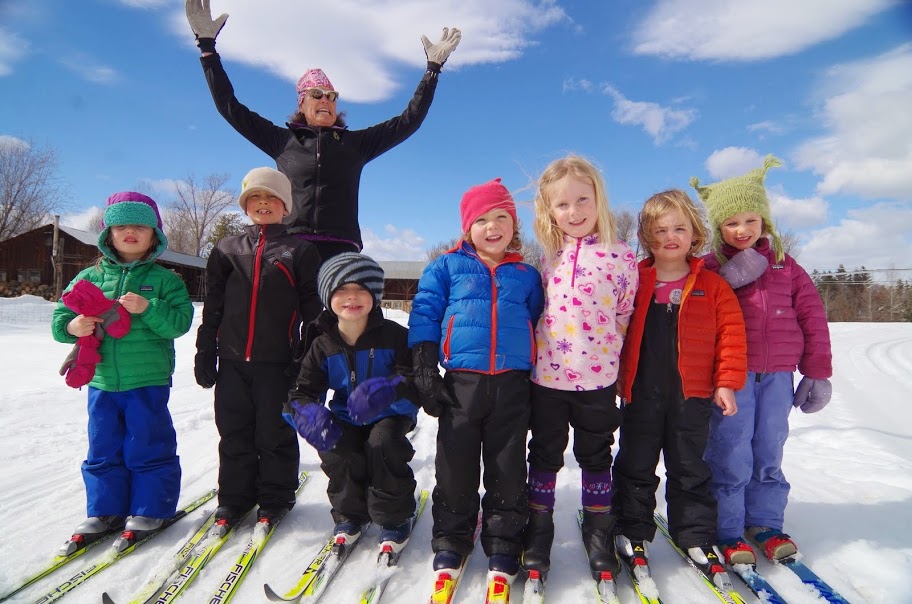 Methow Valley, Washington
2
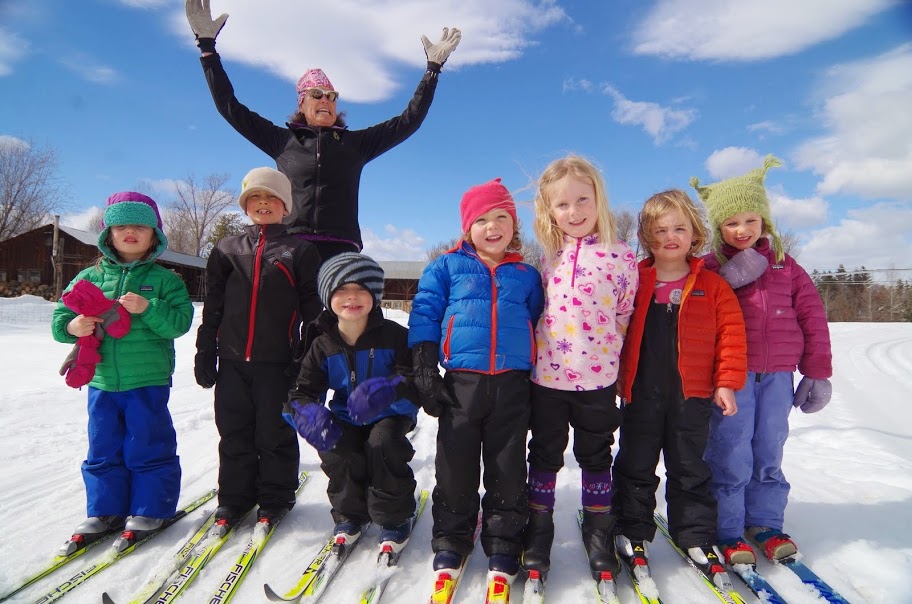 Methow Valley, Washington
2
$1  $6 return
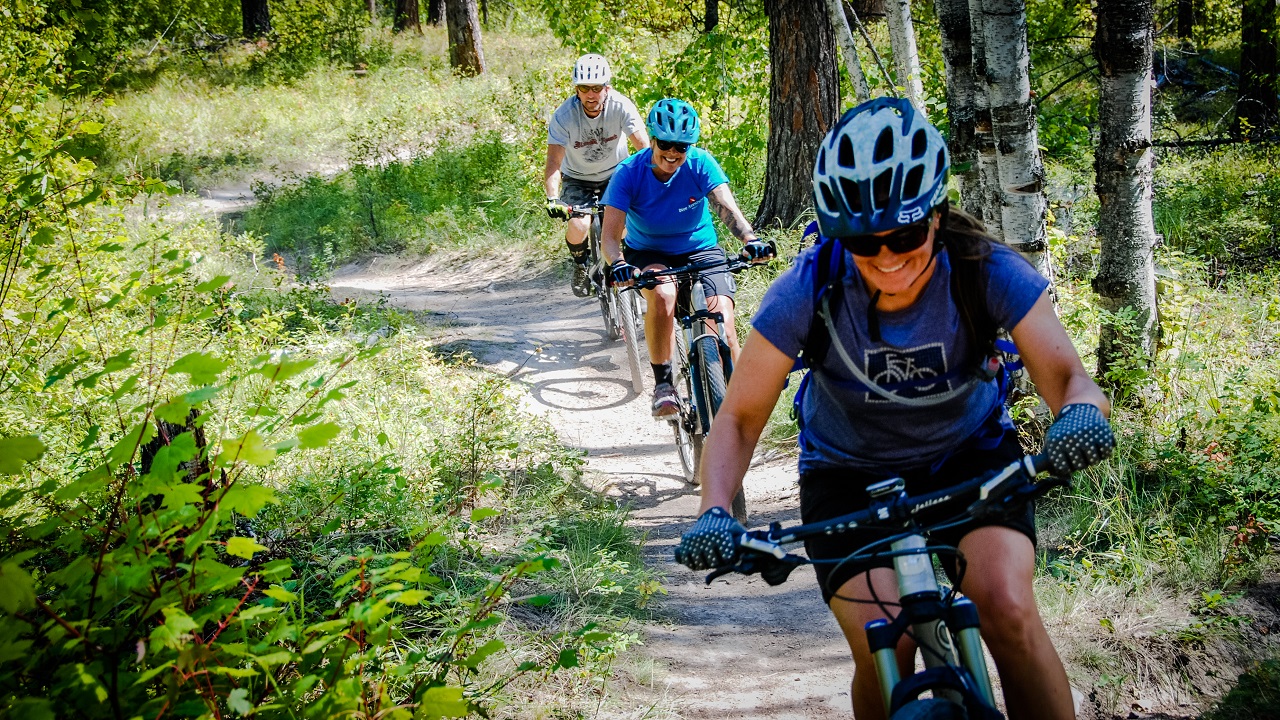 Whitefish, Montana
2
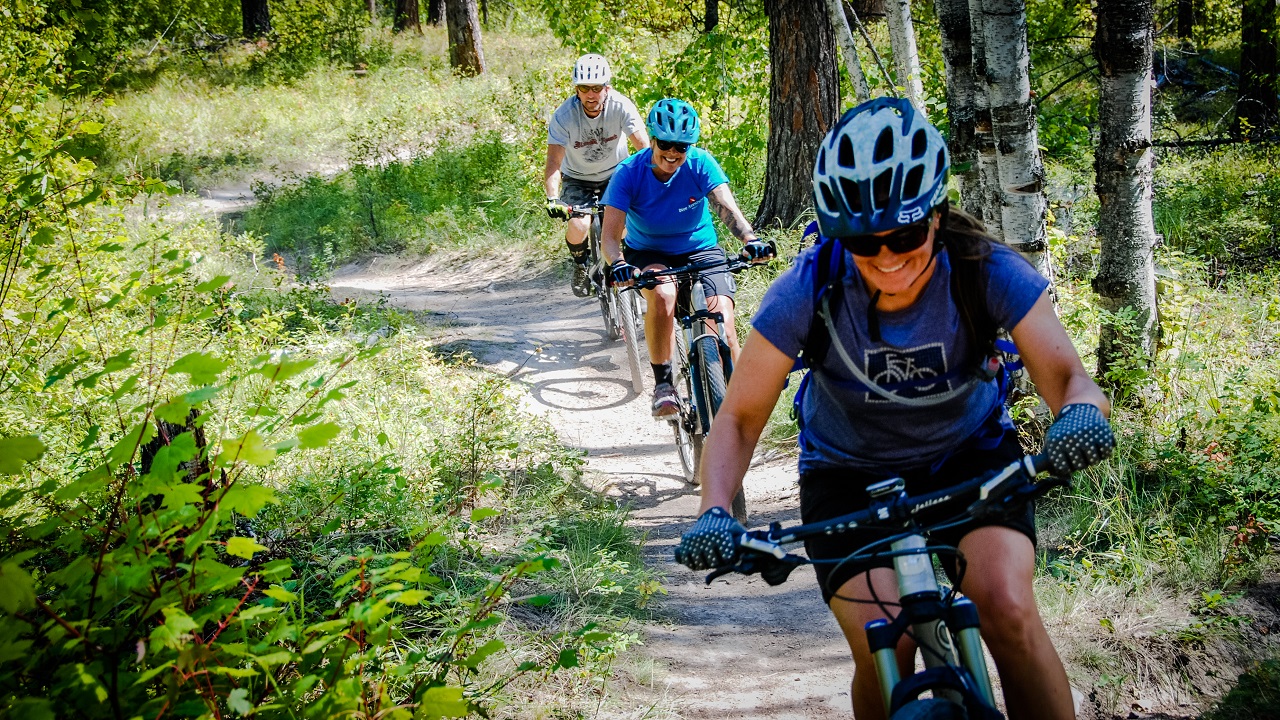 Whitefish, Montana
2
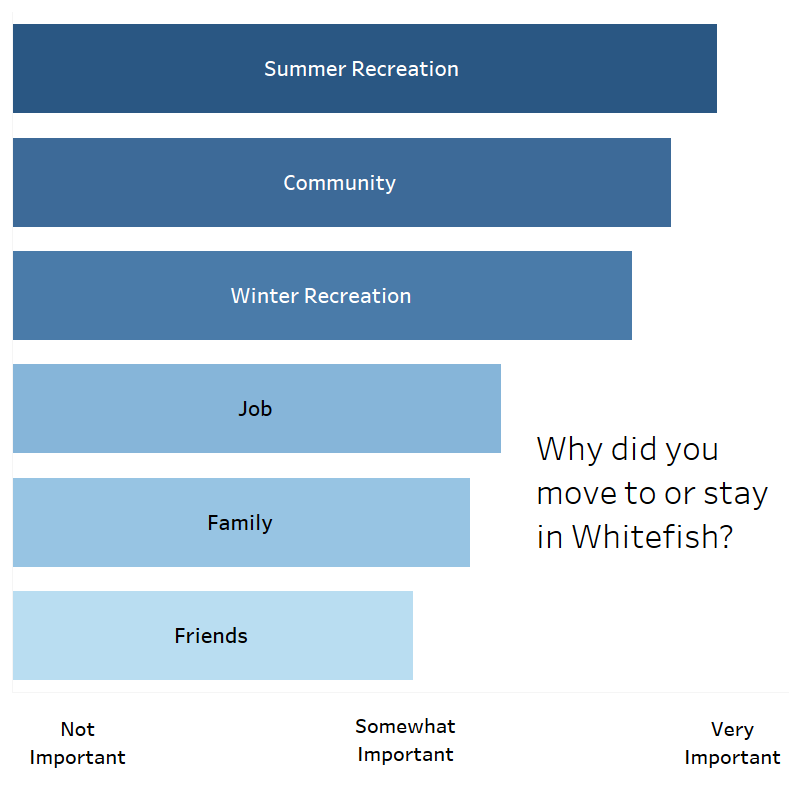 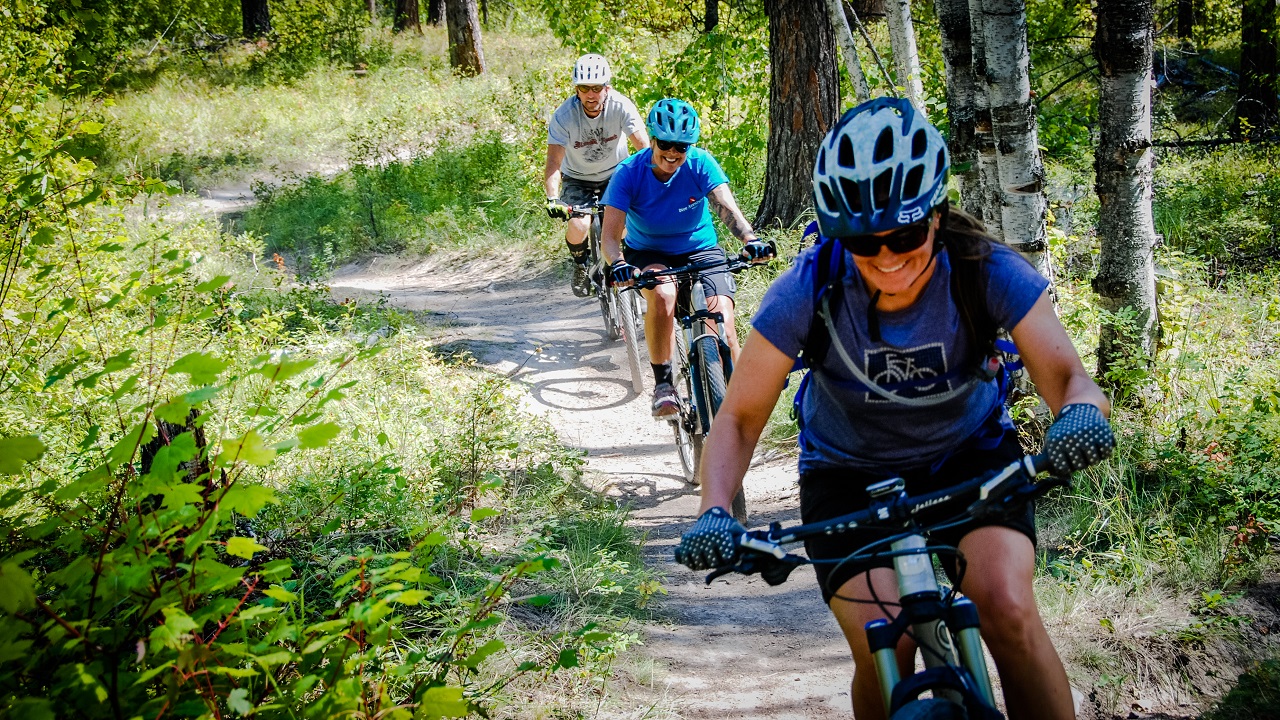 Whitefish, Montana
2
$1  $2.50 return
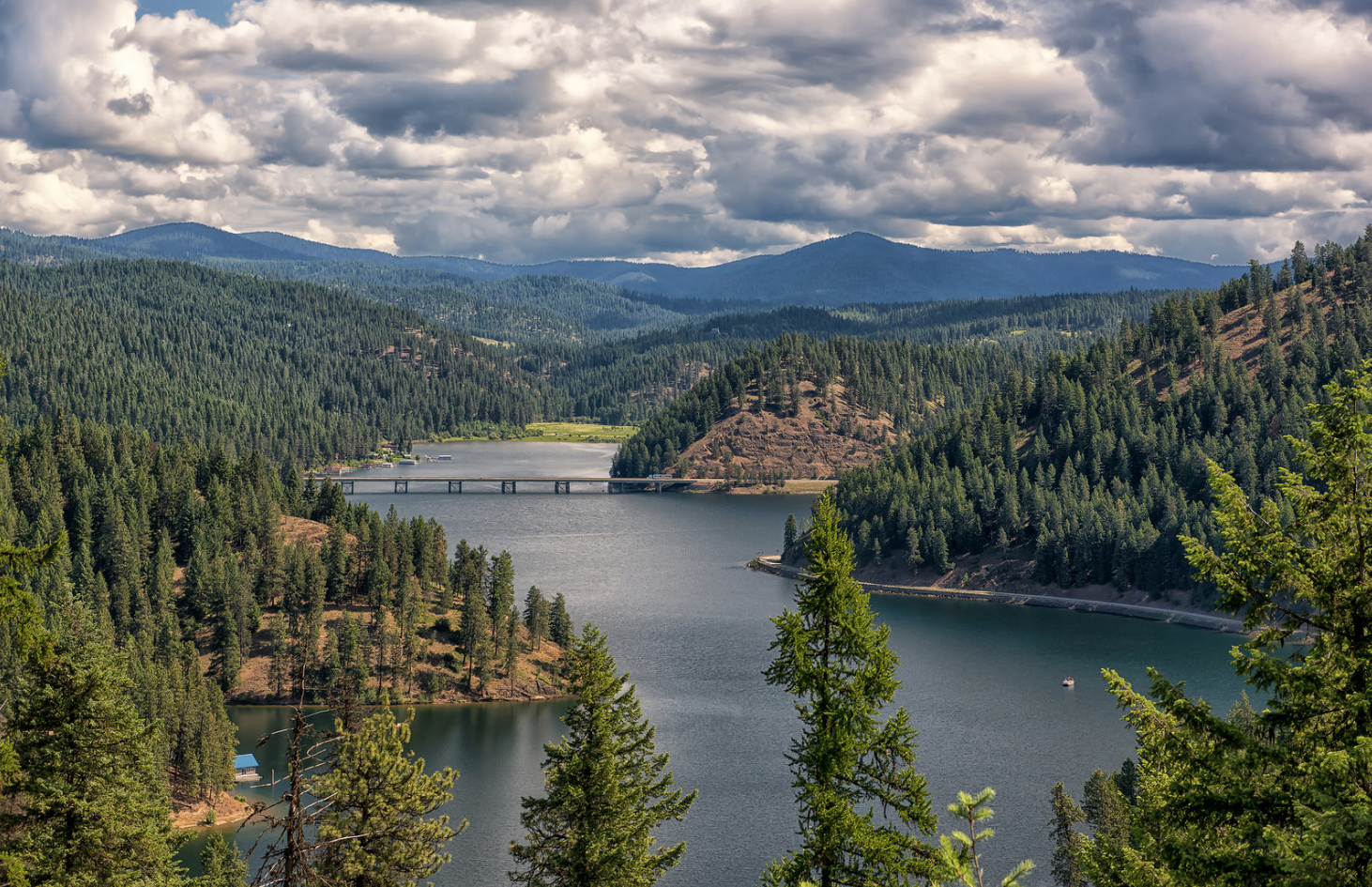 So you want to be an outdoor recreation town
3
So you want to be an outdoor recreation town
3
So you want to be an outdoor recreation town
3
So you want to be an outdoor recreation town
3
So you want to be an outdoor recreation town
3
[Speaker Notes: .]
So you want to be an outdoor recreation town
3
So you want to be an outdoor recreation town
3
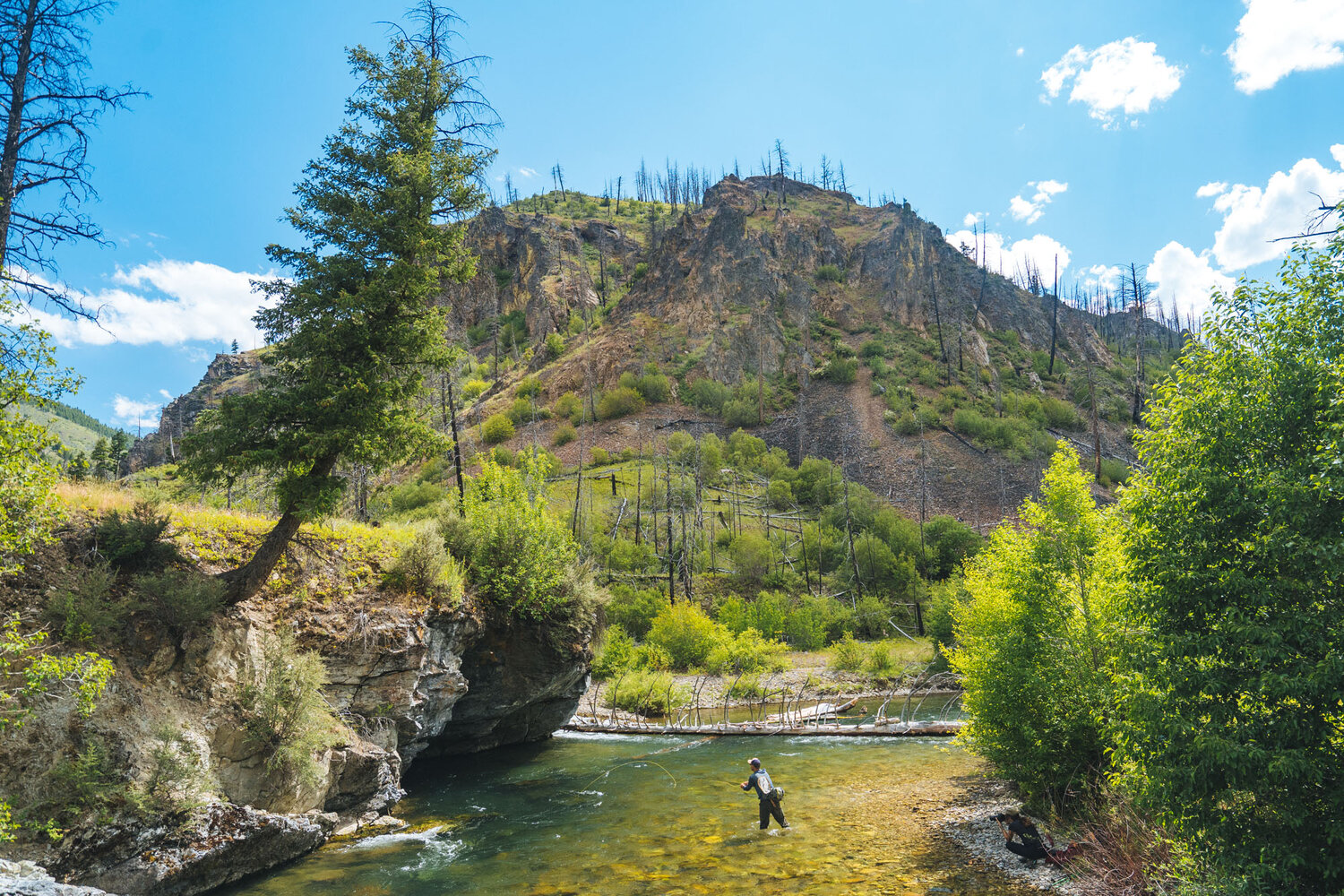 Three things to remember:

1. Outdoor rec = diversification opportunity

2. Alive and well in the Inland NW

3. Doesn’t happen well by accident.
Thank you!
Megan Lawson, Ph.D
megan@headwaterseconomics.org
406-570-7475